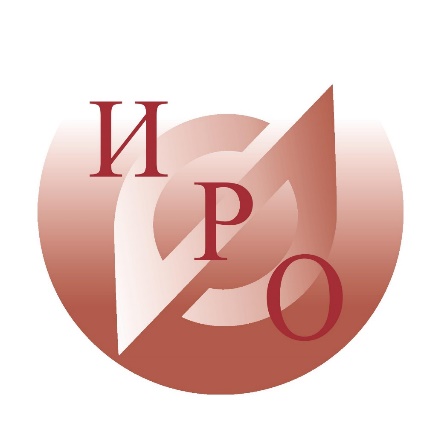 Государственное автономное учреждение дополнительного профессионального образования Ярославской области «Институт развития образования»
Ученый совет ИРО19 мая 2017 года
Формирование методического пространства РСО
Коточигова Е.В.,
Полищук С.М.,
Смирнова А.Н.,
Тихомирова О.В.,
Харитонова Л.А.,
Цамуталина Е.Е.
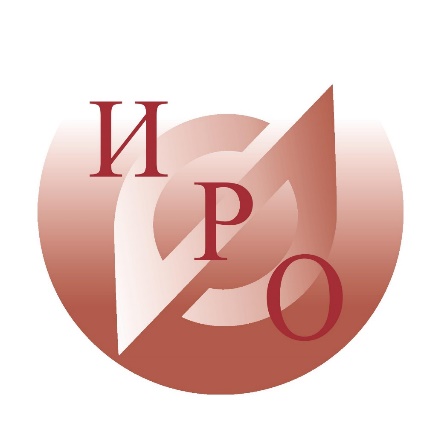 ИРО-научно-методический центр
ИРО-учебный центр
ИРО-методический центр
Направление 3. ИРО- коммуникационно-инновационная площадка развития  образовательной сферы региона

Ключевое событие 3.2. 
Развитие системы взаимодействия ИРО с муниципальными методическими службами РСО (программа развития ИРО)
Цель ключевого события на период 2018-2020гг.
Создание единого методического пространства РСО, направленного  на профессиональное развитие кадров
ИРО-региональная методическая служба
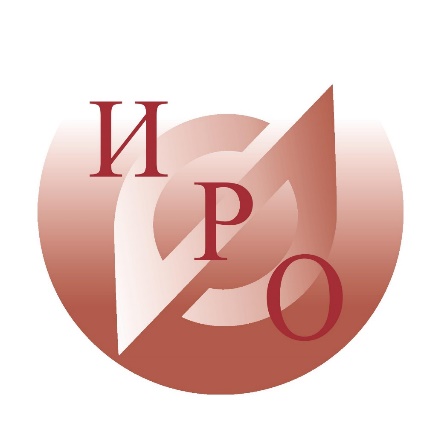 Государственное автономное учреждение дополнительного профессионального образования Ярославской области «Институт развития образования»
Формирование методического пространства РСОПредметная область «История»
Харитонова Людмила Алексеевна, старший преподаватель кафедры гуманитарных дисциплин ГАУ ДПО ЯО ИРО
19 мая 2017 года
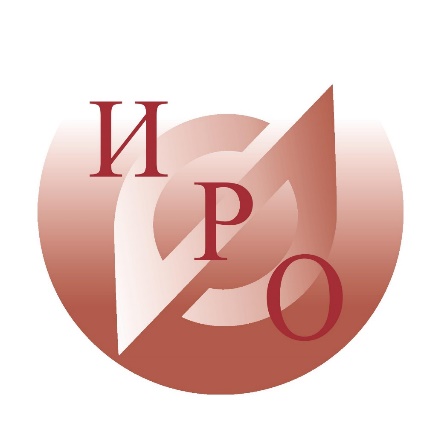 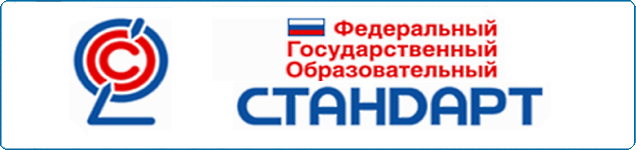 Модернизация содержания и структуры 
школьного исторического образования 
на основе ФГОС и Историко-культурного стандарта
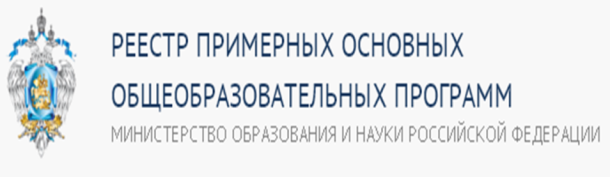 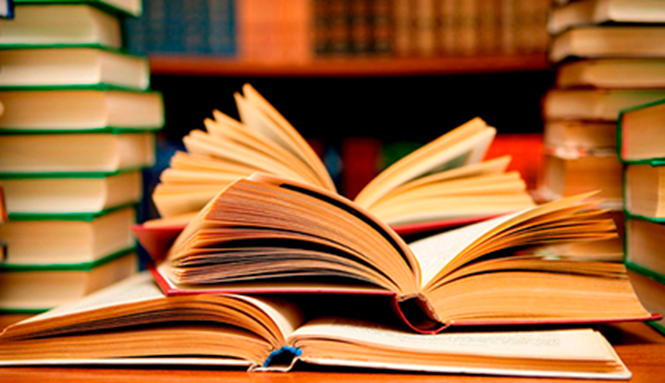 - переход на преподавание в основной школе по ФГОС;
переход на преподавание Отечественной истории на основе историко-культурного стандарта;
переход на преподавание по программам, включенным в реестр примерных основных образовательных программ;
пересмотрены основные концептуальные подходы преподавания истории в школе;
изменение структуры и содержания школьного исторического образования; 
переход на новую линейку учебников отечественной истории.
ИКС
Системно - деятельностный подход – методологическая основа концепции государственного стандарта общего образования второго поколения.
Основная педагогическая задача: организация условий, инициирующих действие обучаемых.
К основным требованиям ФГОС относится достижение учащимися планируемых результатов: 
личностных, 
метапредметных, 
предметных.
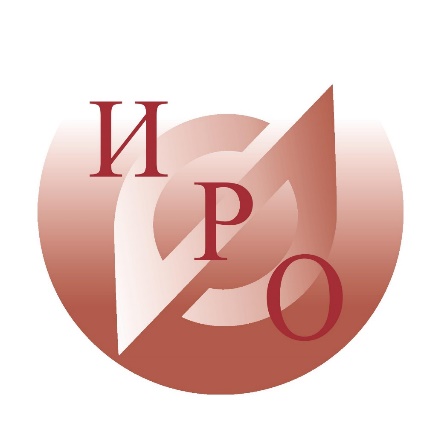 Актуальные проблемы преподавания истории в условиях перехода на ФГОС и ИКС
1. Проблемы нормативного характера

- переход на ФГОС был совмещен с переходом на ИКС с изменением структуры школьного курса истории;
- юридический статус ИКС неясен, отсутствует директивное указание перехода на линейную структуру исторического образования; 
- не прописан общий алгоритм перехода на линейную структуру исторического образования; 
- примерная основная образовательная программа основного общего образования, сопровождавшая введение ФГОС  (2010 года), по содержанию курса отечественной  истории, не совпадает с содержанием примерной основной образовательной программы основного общего образования, включенной в реестр государственных образовательных программ;
Проблемы регионального характера

- Переход на  новую структуру школьного курса истории, введение новых элементов исторического содержания привели к необходимости переписывать образовательные и рабочие программы; 
- учебники 6-9 классов по Отечественной истории, разработанные под ФГОС заказанные ранее и до сих пор приходящие в школы  (их можно использовать в течение пяти лет), не совпадают по хронологии с новыми линиями учебников, разработанными на основе ИКС ;
- в учебниках новых линий не представлена часть содержания предметной программы, составленной на основе ИКС;
- хронология новых линий учебников по истории России не совпадает с хронологией учебников по всеобщей истории;
- выявилась проблема не готовности учителя  к переводу теоретической базы модернизации исторического образования (положения ФГОС, концепция нового УМК, положения историко-культурного стандарта) в состояние четкого регулятива, в последовательный ряд практических действий;
- вопросы согласования изменений в преподавании истории обусловили необходимость повышения эффективности сетевого взаимодействия на уровне методических объединений специалистов МР, курирующих преподавание предметов историко-обществоведческого цикла и МО учителей историко-обществоведческих дисциплин.
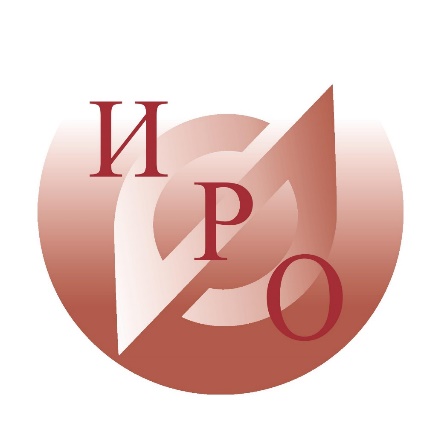 Комплексный подход к решению проблем
На административном уровне: 
(региональные и муниципальные органы управления образованием, региональный институт развития образования (ИРО), методическое объединение специалистов, курирующих преподавание историко-обществоведческих дисциплин в муниципальных районах региона региональное отделение ассоциации учителей истории и обществознания): 

инициирование разработки инструктивных  писем и принятия административных решений;
 
согласование деятельности органов управления образованием региона, муниципальных районов, образовательных организаций по переходу на преподавание истории по ФГОС на основе историко-культурного стандарта.
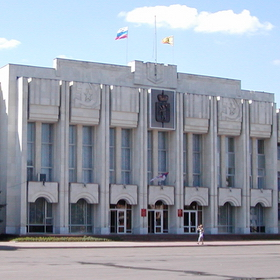 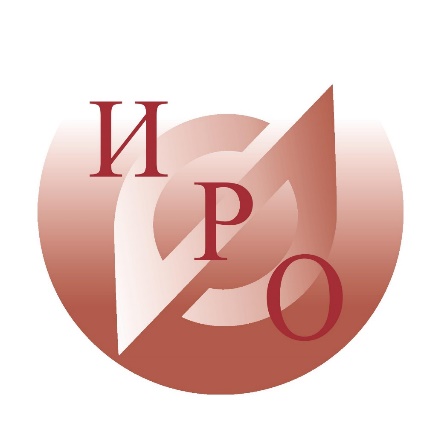 Комплексный подход к решению проблем
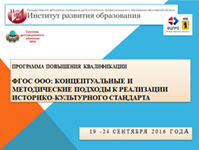 На методическом уровне 
разработка методических рекомендаций по преподаванию истории на основе историко-культурного стандарта;
оказание консультативной помощи по вопросам перехода на линейную систему преподавания истории и разработке рабочих программ; 
разработка методических рекомендаций по проведению учебных занятий с использованием новых технологий обучения;
Разработка и реализация ППК «ФГОС ООО: концептуальные и методические подходы к реализации историко-культурного стандарта;
реализация сетевого проекта «О чем расскажет школьный музей?», в котором информационно-образовательная среда школьного музея рассматривается как ресурс модернизации школьного историко-обществоведческого образования, как  среда, создающая условия для организации сетевого взаимодействия, деятельности учителей и обучающихся на основе новых образовательных технологий;
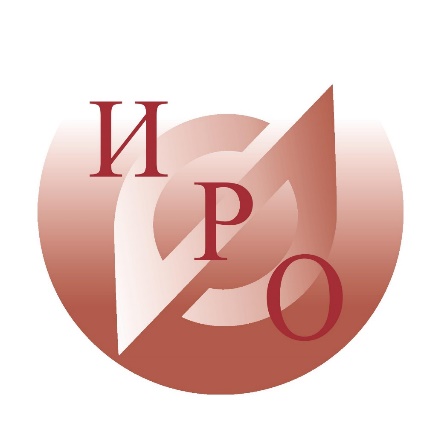 Комплексный подход к решению проблем
В системе повышения квалификации
Разработаны методические рекомендации «Модернизация содержания и технологий предметной области «Обществознание» (Страхова Н.В., Харитонова Л.А); 
введение в систему повышения квалификации новых форм обучения преподавателей истории и обществознания;
- включение преподавателей в деятельность  сетевых профессиональных объединений педагогов.
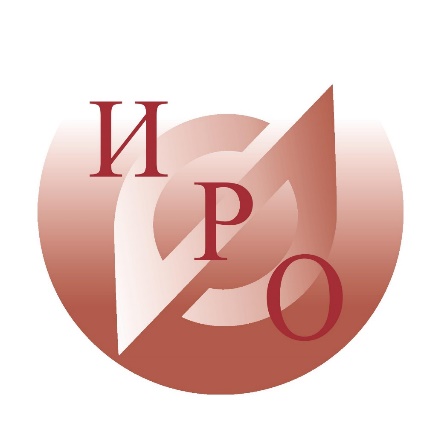 Модернизация содержания и структуры школьного исторического образования на основе ФГОС и Историко-культурного стандартаКейс прикладных учебно-методических материалов
- нормативные документы Минобрнауки РФ о введении государственных образовательных стандартов основного и среднего общего образования, методические рекомендации по вопросам введения государственных образовательных стандартов и составления рабочих программ учебных предметов;
- инструктивные письма Департамента образования Ярославской области о переходе на линейно-хронологическую систему преподавания истории;
- справка и презентация о нормативно-правовом обеспечении введения ИКС в учебном процессе;
- аналитическая справка о расхождениях в программах (примерная основная образовательная программа основного общего образования 2010 года и ПООП ООО, включенная в реестр примерных основных образовательных программ); 
- аналитическая справка о содержательных и методических особенностях новых линий учебников по истории России;
- презентация о введении новых концептуальных и содержательных элементов,  регионального  и локального содержания в преподавании истории России; 
- методические рекомендации по изменениям в образовательных программах образовательных организаций по предмету «история», в планировании рабочих  программ преподавателей истории (с примерами рабочих программ);
- таблица распределения учебных часов по курсам  «Всеобщая история», «История России»;
- таблица распределения учебных часов по курсам и годам обучения в средней школе;
рекомендации по составлению рабочих программ с включением событий региональной истории и истории религиозных конфессий на территории Ярославской области;
- учебно-методическая разработка по истории «Веб-квест «Русско-турецкая война 1877-1878 гг.»
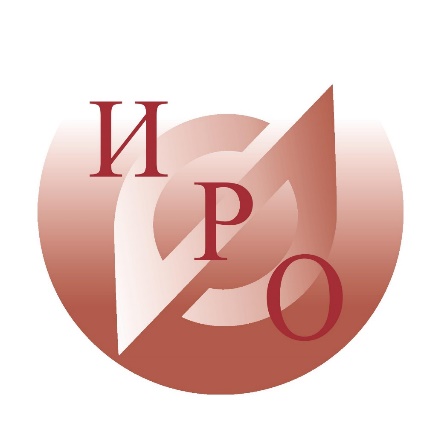 Государственное автономное учреждение дополнительного профессионального образования Ярославской области «Институт развития образования»
Формирование методического пространства РСОПредметная область «Технология»
Цамуталина Елена Евгеньевна, доцент кафедры естественно-математических дисциплин ГАУ ДПО ЯО ИРО
19 мая 2017 года
КОНЦЕПЦИЯ 
развития технологического образования в системе общего образования Российской Федерации (проект) – система взглядов на основные проблемы базовые принципы, цели, задачи и направления развития технологического образования школьников

ФГОС ООО,   ПООП ООО
МОН РФ
ИРО
РМО учителей технологии «ТЕМП»
ММО учителей технологии
Стратегия социально-экономического развития ЯО до 2025 года 
(10 точек роста)
Формирование методического сопровождения деятельности учителей технологии ЯО
Технологическое образование школьников Ярославской области: сегодня и завтра Кадровое обеспечение
ГОАУ ЯО ИРО, кафедра ЕМД
Направления деятельности РМО «ТЕМП»:
сопровождение профессионального роста учителей технологии;
методическая поддержка деятельности учителей технологии

Формы работы РМО: 
конференции,  ассамблеи
конкурсы, выставки, 
семинары, круглые столы, мастерские, 
проблемные группы, 
стажерские площадки
РМО учителей технологии «ТЕМП»
Совет РМО
Актив РМО
ММО
Формирование методического сопровождения деятельности учителей
Проблемы:
Предложения:
Отсутствие мониторинга проблем и дефицитов в деятельности учителей технологии в МР
Недостаточная активность ММС в методическом сопровождении учителей технологии
Недостаточность согласованности в деятельности ИРО и ММС:
Планирование деятельности
Проведение мероприятий
Избыточность мероприятий для учащихся и педагогов
Недостаточность обратной связи в части информированности администрации ОО,  учителей, методистов ММС по предложениям ИРО
ГАУ ДПО ЯО ИРО – Центр управления методическим сопровождением деятельности педагогов
Проведение семинаров, круглых столов для руководителей и методистов ММС по проблемам реализации ФГОС (по предметам)
Совместное планирование/согласование мероприятий
Рекомендовать ММС проведение мониторинга проблем и дефицитов в деятельности работников образования в МР и обмен этой информацией с ИРО
Рассмотрение возможности определения единого методического дня учителей-предметников в ЯО
Создание/модернизация регионального ресурса эффективных практик педагогов
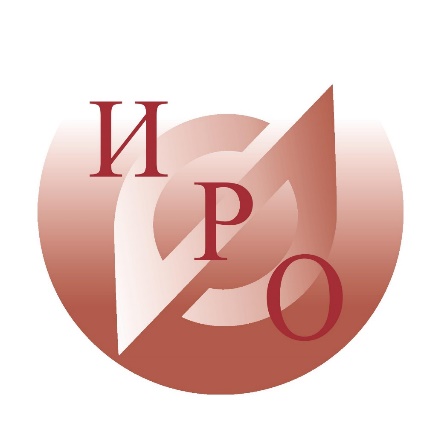 Государственное автономное учреждение дополнительного профессионального образования Ярославской области «Институт развития образования»
Взаимодействие с ММС в рамках тьюторского сопровождения профессионального развития учителей начальной школы
Тихомирова Ольга Вячеславовна, к.п.н, заведующий кафедрой начального образования
19 мая 2017 года
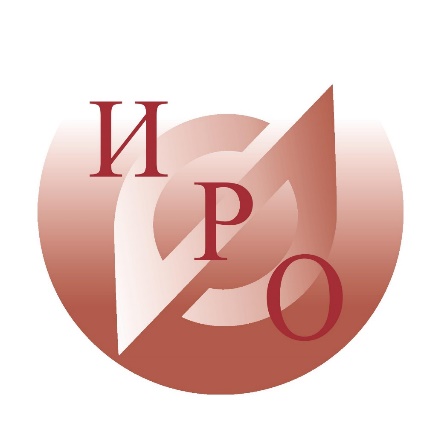 Технологическое образование школьников Ярославской области: сегодня и завтра Кадровое обеспечение
Пространство взаимодействия
Конструирование и сопровождение ИОМ педагога: единое образовательное пространство реализации ППК и научно-методических мероприятий
Инфраструктурная ось
Сопровождение педагогической деятельности: совместное проектирование, ПОС, РМО
Диагностика и работа с 
«точками роста»:
ИП профессионального развития
Антропологическая ось
«Предметная» ось
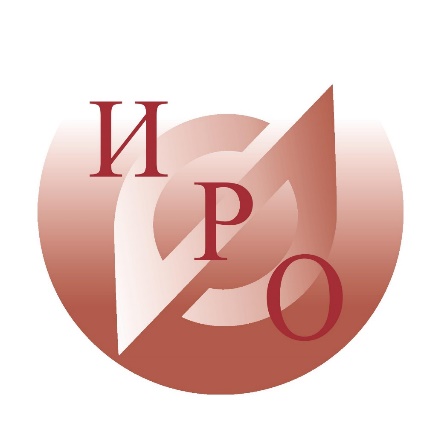 Технологическое образование школьников Ярославской области: сегодня и завтра Кадровое обеспечение
Ресурсы взаимодействия
Кадровые: тьюторские команды в ММС
Методические: 
Методика определения «точек роста» и отслеживания процесса повышения профессиональной компетентности, разработки ИП
ППК «Модернизация содержания и технологий НОО» на основе ИОМ  
Организационные: 
РИП «Тьюторское сопровождение профессионального развития учителя начальной школы как способ реализации непрерывного дополнительного профессионального образования педагогов» (н.р. д.п.н., проф. Золотарева А.В.)
РМО УНО
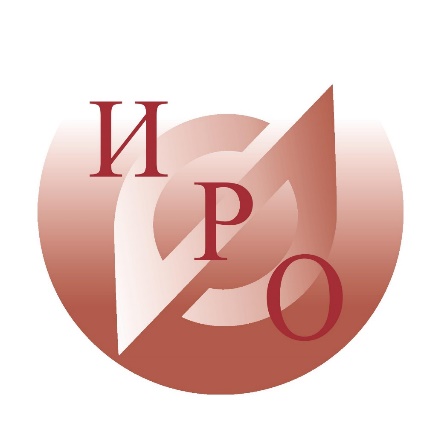 Государственное автономное учреждение дополнительного профессионального образования Ярославской области «Институт развития образования»
Дошкольное образование региона: методическая жизнь
Коточигова Елена Вадимовна, к.пс.н, заведующий кафедрой дошкольного образования

19 мая 2017 года
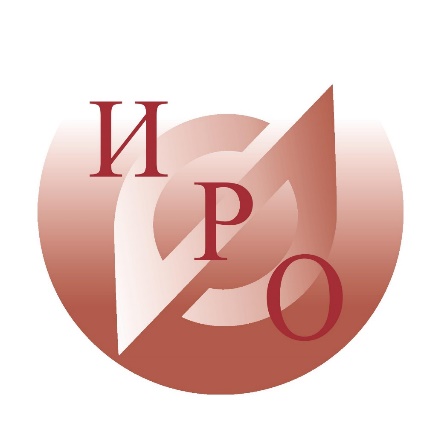 Идея №1
Ключевой аспект существования единой методической среды региона (в части дошкольного образования) - создание устойчиво функционирующей системы методического обеспечения, осуществляющей подготовку и повышение квалификации кадров
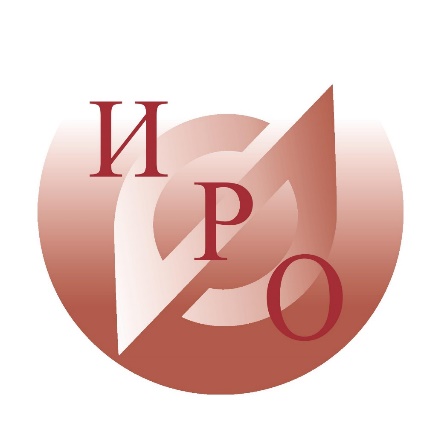 Как устроено?
система методического обеспечения имеет двухуровневую структуру
центральный элемент - научно – методическая работа КДО ИРО
в каждом районе есть служба, специалист, курирующий дошкольное образование (имеющие необходимый опыт, задел, кадровые и материально-технические ресурсы)
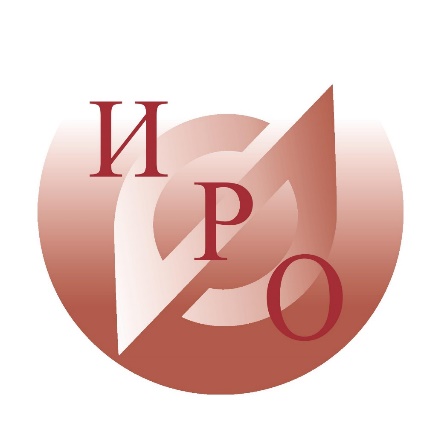 Какие задачи решаются?
разработка и реализация годового плана работы, реализация дорожной карты введения ФГОС ДО
разработка учебно-методических материалов; разработка учебных программ
подготовка персонала ММЦ (руководителей, методистов, разработчиков образовательных ресурсов)
проведение на базе МР мероприятий по повышению квалификации 
обеспечение доступа к учебно-методическим материалам и цифровым образовательным ресурсам (в первую очередь педагогам и специалистам методических служб)
обеспечение на базе МР регулярной методической поддержки педагогических кадров ДОО, а также оказание консультационной помощи
 проведение научно-практических конференций, семинаров, консультаций; организация и поддержка сетевых дискуссий, конференций/телеконференций
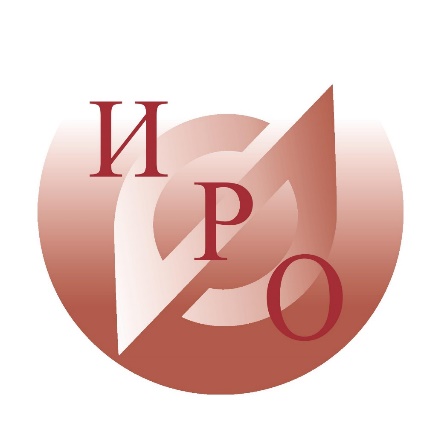 Законы управления и здравого смысла
Как только система становится открытой – она начинает работать… мотивированно и целеустремленно…
Как только информация становится доступной всем – эффективность работы каждого и управления всеми возрастают…
Как только начинает происходить уменьшение количества ответственных лиц – увеличивается количество запланированных решений…
Если вдруг удается создать настоящий план с датами, целями,  ожидаемыми измеряемыми результатами, ответственными и участниками, перспективный, понятно написанный и расположенный в зоне видимости – он неизбежно начинает исполняться…
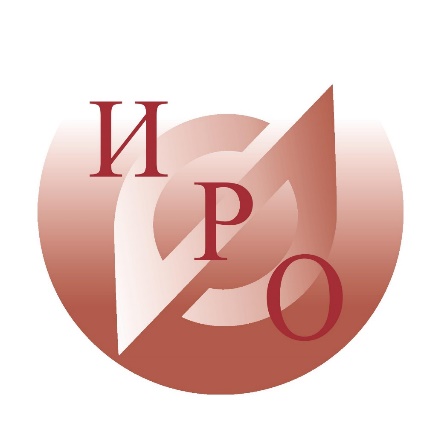 Государственное автономное учреждение дополнительного профессионального образования Ярославской области «Институт развития образования»
Региональнaя методическая служба
Полищук Светлана Михайловна, руководитель центра развития инновационной инфраструктуры
19 мая 2017 года
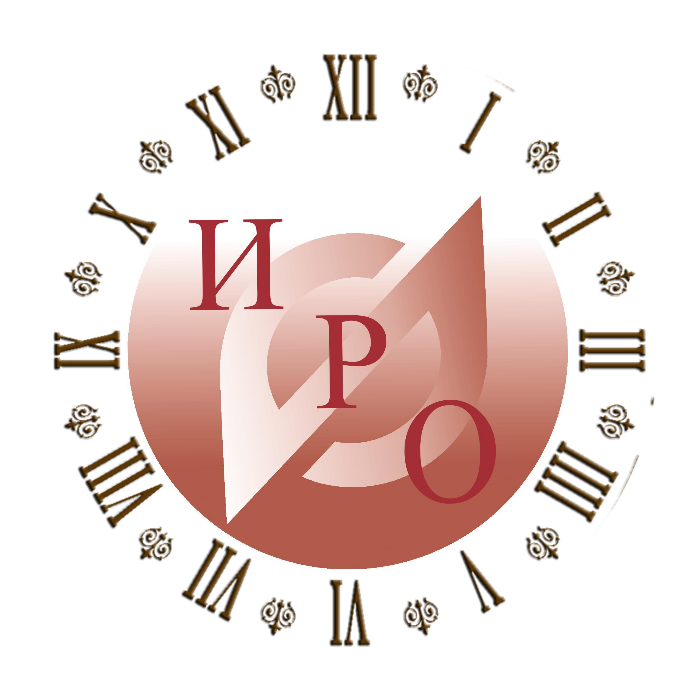 Время профессионального роста  
                                                                                                              Как корабль назовешь ….
Региональная методическая служба  
Что это? 
совокупность относительно самостоятельных и взаимосвязанных интегрированных между собой субъектов методической деятельности разных уровней, обеспечивающих оказание адресной помощи педагогам в развитии их профессионального мастерства
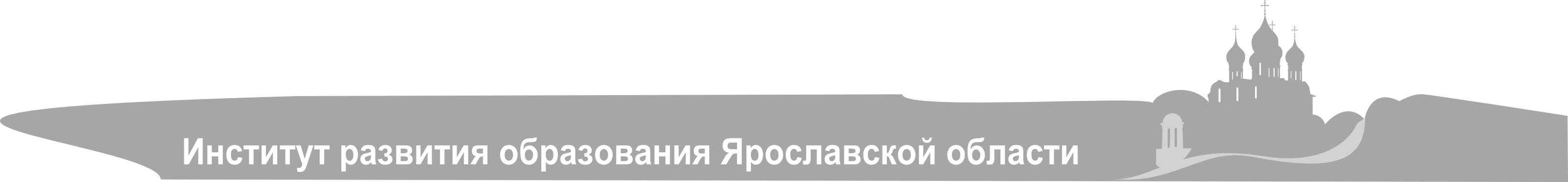 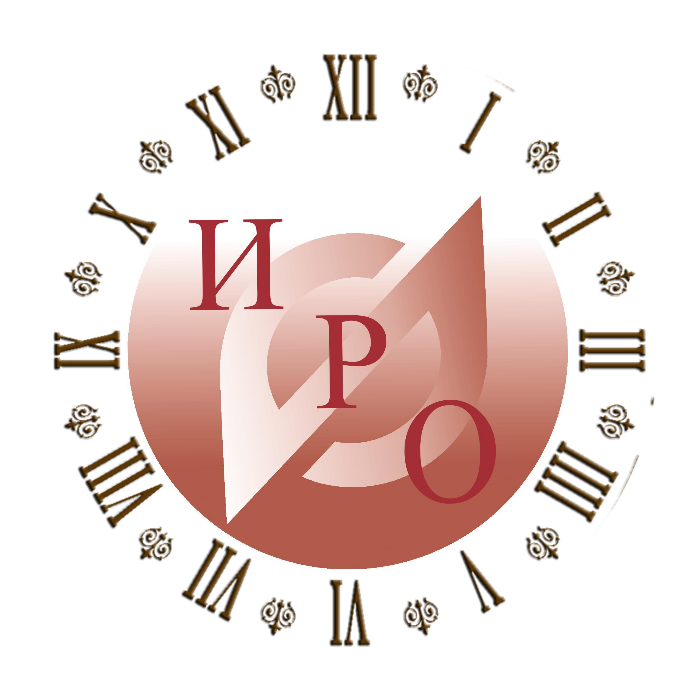 Время профессионального роста  
                                                                                        Ищем смыслы….
Региональная методическая служба  -
Для чего? 
создание условий, обеспечивающих соответствие методической работы запросам и потребностям педагогов и руководителей ОО
непрерывное совершенствование форм, методов и направлений методической деятельности
создание системы непрерывного образования педагогических кадров
адресное научно- методическое сопровождение
Деятельность осуществляется через реализацию многоуровневых программ методического сопровождения, удовлетворяющих профессиональные запросы педагогов
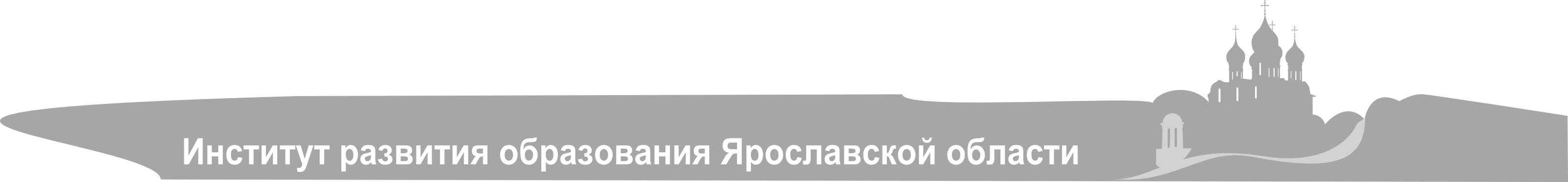 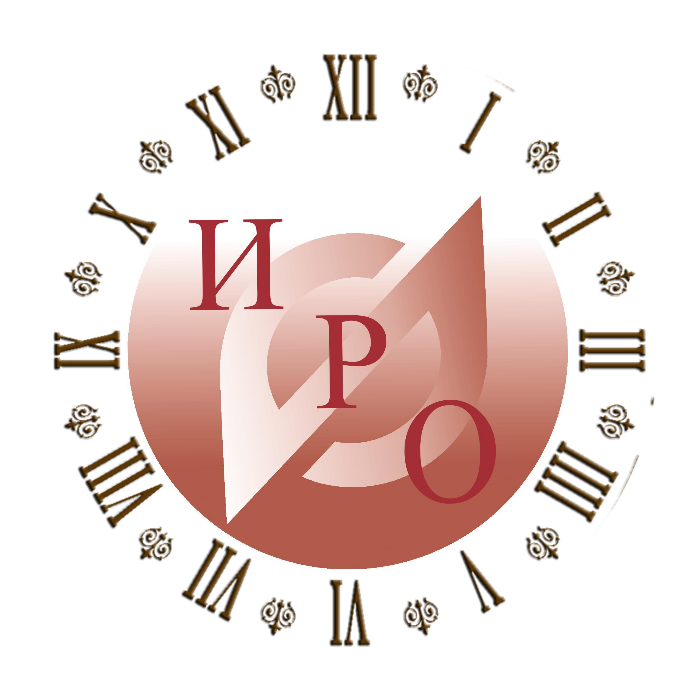 Время профессионального роста  
                                                                                                      определяемся с видами совместной деятельности…
Региональная методическая служба  -
Что делать будем? 
выявлять затруднения
 обеспечивать необходимыми информационными и научно-методическими ресурсами
 создавать мотивационные условия
 организовывать работу проектных (проблемных) групп, профессиональных сообществ
 обеспечивать реализацию индивидуальных программ профессионального роста 
 способствовать выращиванию практик и тиражированию наиболее ценного опыта
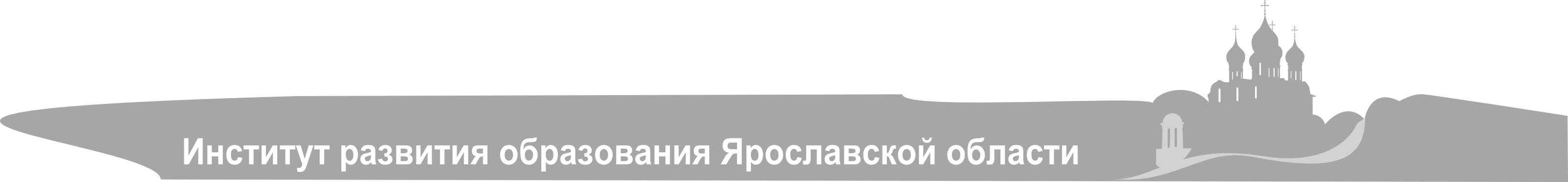 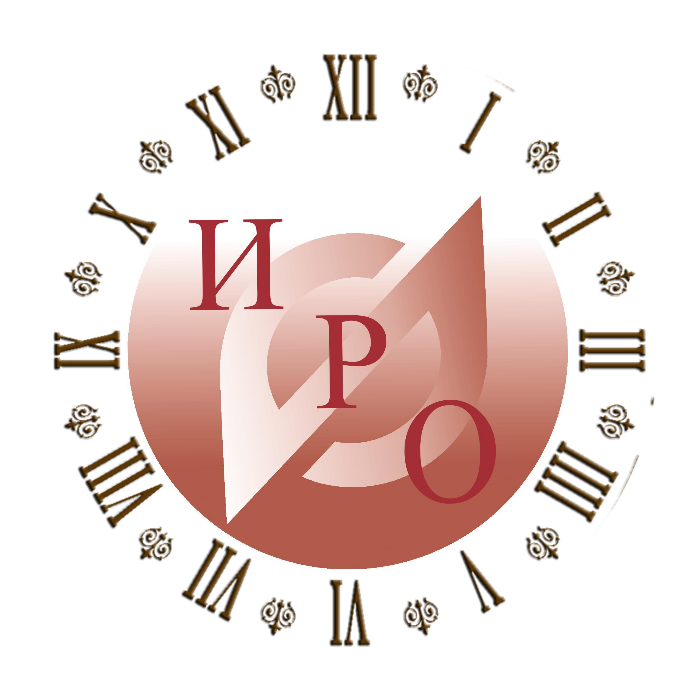 ЕДИНАЯ МЕТОДИЧЕСКАЯ СЛУЖБА
?
!
!!!!
ИРО
???
Региональный уровень
3 УРОВЕНЬ
Межмуниципальный уровень
Муниципальный уровень
2 УРОВЕНЬ
2 УРОВЕНЬ
Институциональный уровень
1 УРОВЕНЬ
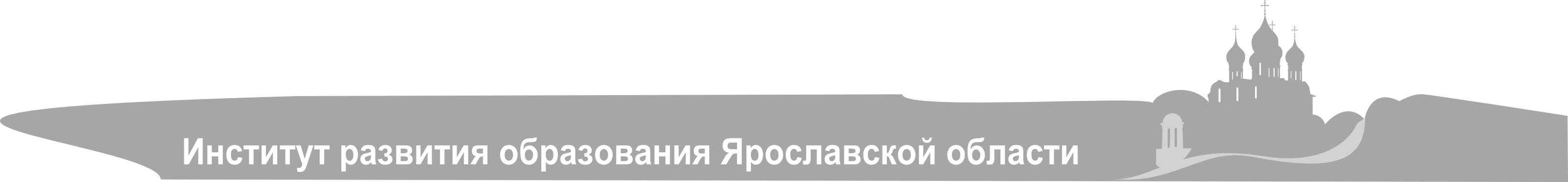 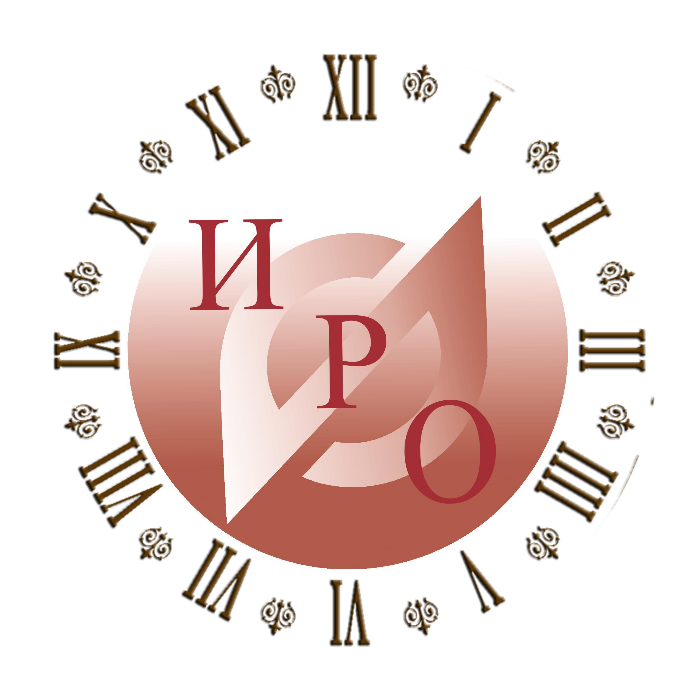 и уж, точно, непременно, в нём не будем мы тужить ….
Субъекты единой методической службыРегиональный уровень
РИП
№ 1
ОО
ОО
ОО
ОО
ОО
ИРО
РИП
№ 2
ОО
ОО
РРЦ
Лаборатории
…
№ 3
Базовые площадки
РИП
ОО
№ …
Стажировочные площадки
№ N
МКС МС
РМО по предметам
Мастерская ЛИДЕРА
РУМО
ТГ по приоритетным направлениям
Профессиональные объединения
МО «Школа методиста. Мы вместе!»
Сообщество педагогических лидеров
Сообщество экспертов
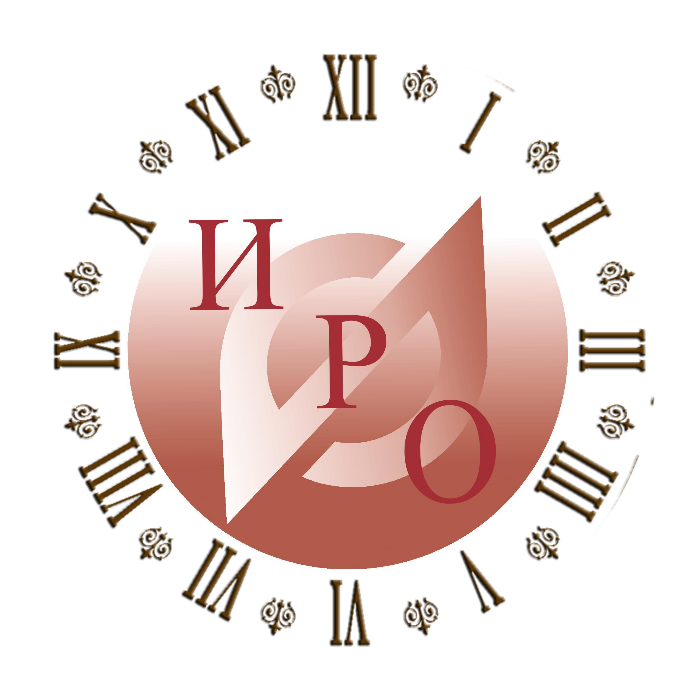 Время профессионального роста
                                                                            Тротуар, раскрасим мелом, разберём карандаши…
Субъекты единой методической службымежмуниципальный уровень
Межмуниципальный координационный совет  МС
Проектная команда«Инновационная деятельность»
Проектная команда«Конкурсное движение»
Проектная команда«Энциклопедия»
Проектная команда«Сообщества»
Руководитель группы
Руководитель группы
Руководитель группы
Руководитель группы
МР
МР
МР
МР
МР
МР
МР
МР
ИРО
ИРО
ИРО
ИРО
МР
МР
МР
МР
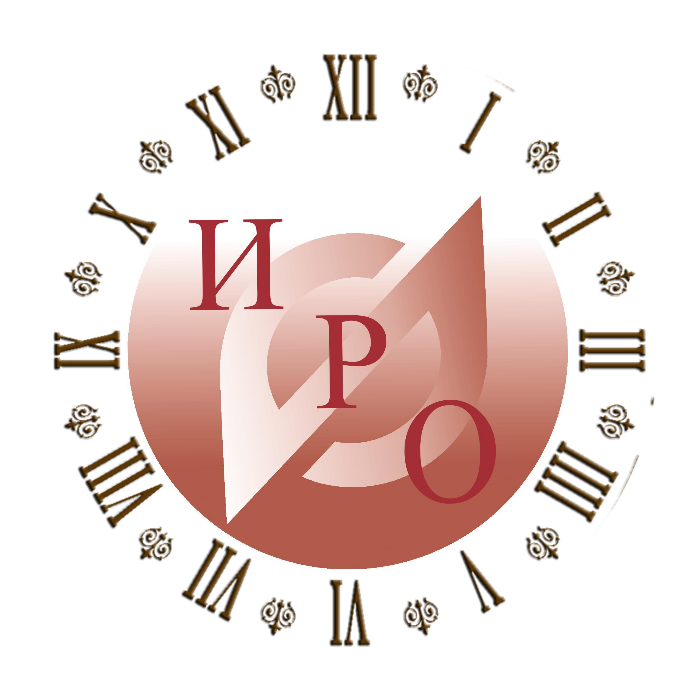 Время профессионального роста
сложим стих, о зодчем смелом, что рисует от души…
МКС МС – инструмент объединения ресурсов для развития кадрового потенциала
Цель: 
 Координация работы муниципальных методических служб  
 Согласование запросов на методическое сопровождение всех субъектов региональной системы (соглашения о совместной деятельности)
 Информирование педагогической общественности об актуальных направлениях  развития образования региона 
 Организация  межмуниципального сотрудничества (межмуниципальные акции «Педагогический субботник», межмуниципальные конкурсы профессионального мастерства,  межмуниципальные инновационные  и базовые площадки)
 Инициирование деятельности рабочих групп по реализации содержательных направлений развития РСО
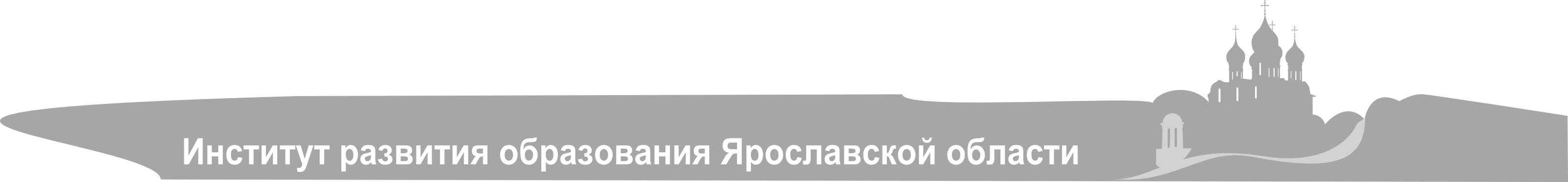 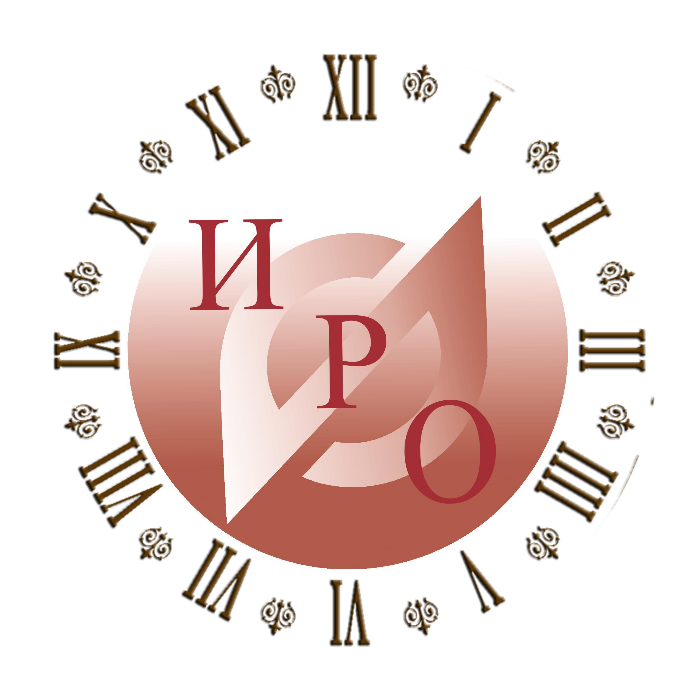 Время профессионального роста
От души цветов налепим, пластилиновых кустов, обязательно пометим,место для дворовых псов
Субъекты единой методической службы муниципальный уровень
МИП
ОО
ОО
МРЦ
ММС
…
МИП
ОО
Базовые площадки
№ 1
№ 2
РМО по предметам
Проектные команды
ММО
ТГ по приоритетным направлениям
№ …
Профессиональные объединения
Муниципальный координационный совет по ФГОС
№ N
Сообщество экспертов
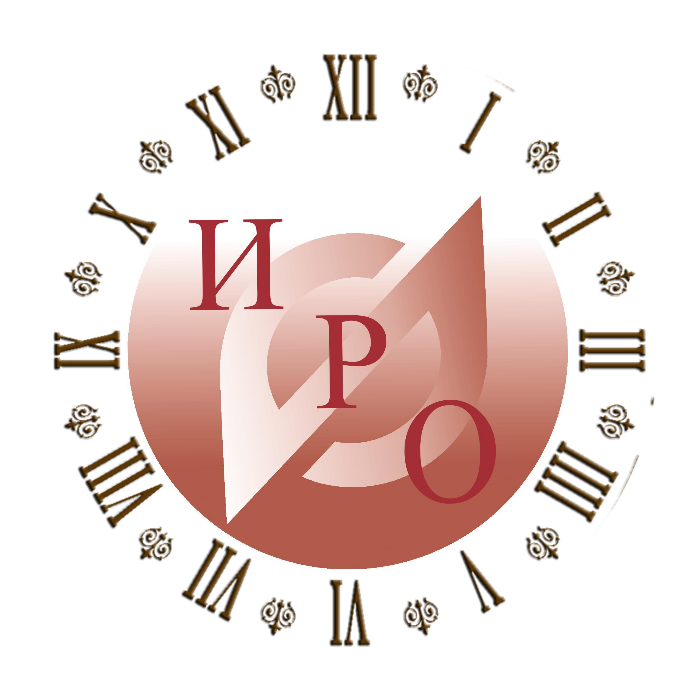 Время профессионального роста
И уют, тепло прибудут, в этом доме расписном…
Субъекты единой методической службыинституциональный уровень
Творческая группа
Проектная группа
Проектная группа
Творческая группа
ФИО № 1
ФИО № 2
КОУЧи
МО по предмету…
МО
ФИО № …
МО по предмету…
Методичес
кий совет ОО
ФИО № N
МО по предмету…
МО межпредметный
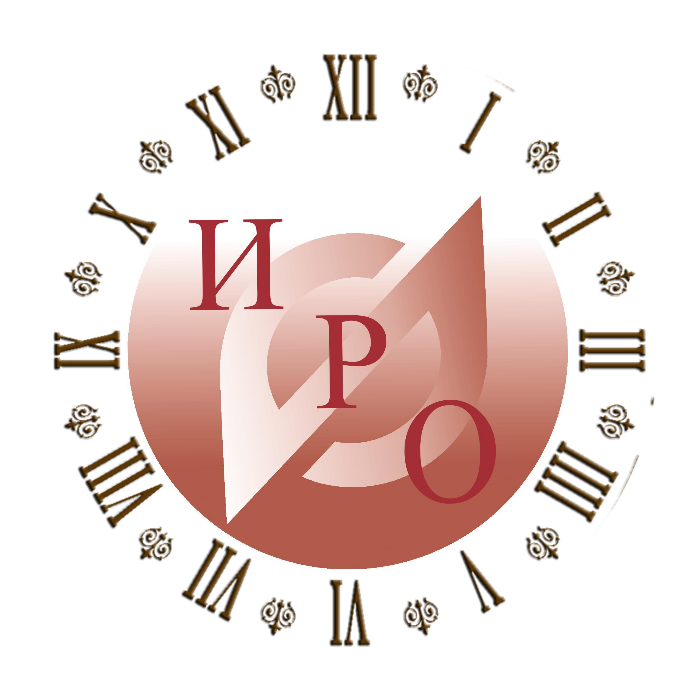 Время профессионального роста
Региональная методическая службаВ чем польза?
Способствует:
улучшению качества предоставляемых методических услуг 
расширению возможностей методической работы за счет привлечения внешних партнеров и межмуниципального взаимодействия
большему охвату продуктивной деятельностью субъектов методической работы 
уходу от фрагментарной методической работы к системным долгосрочным проектам
мобильности, меньшей трудозатратности методической работы на всех уровнях.
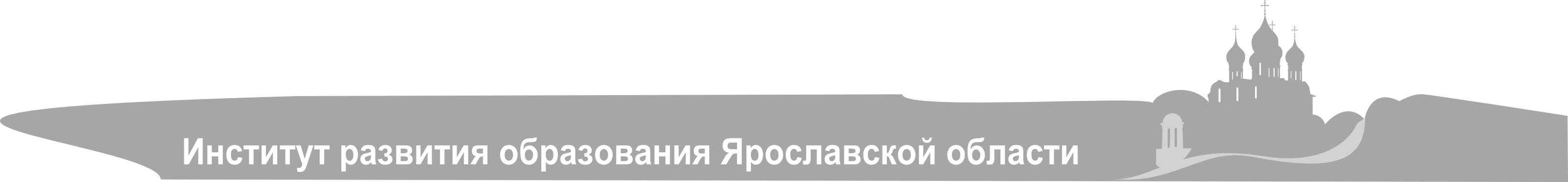 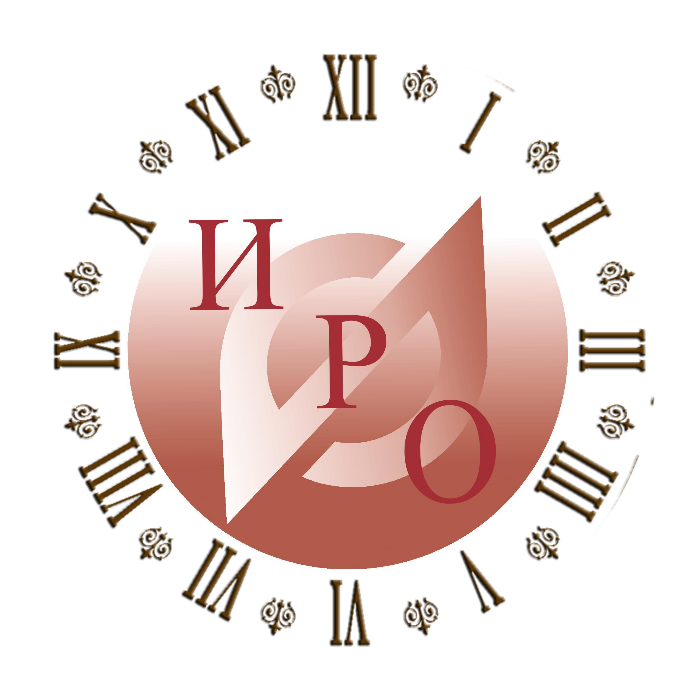 Время профессионального роста
Скоро сказка сказывается, да не скоро дело делается…
НО
Где нет общности интересов, там не может быть единства целей, не говоря уже о единстве действий...
                                                Ф. Энгельс
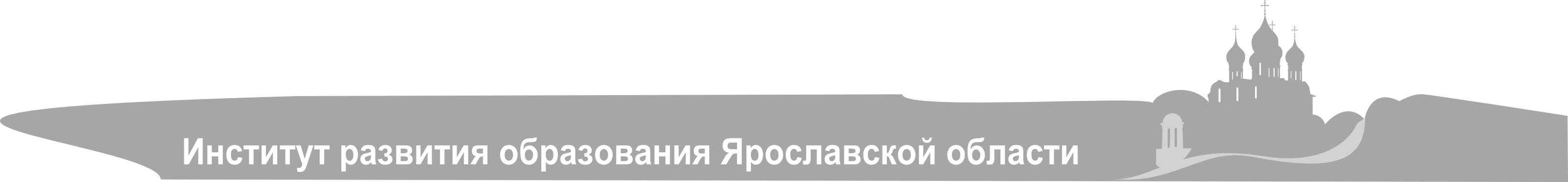